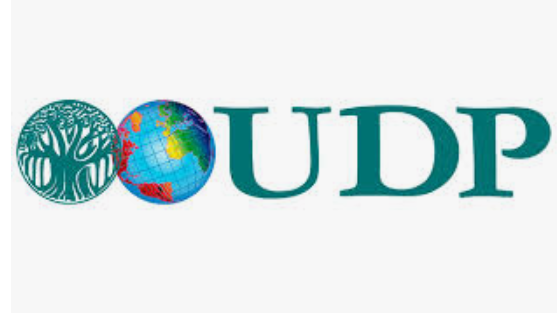 MADRID 20 DE NOVIEMBRE 2018
AUTONOMÍA DE LOS MAYORES
Decisiones propias y decisiones por representación.
Juan Siso Martín
Miembro del Comité Nacional de Ética del IMSERSO
Consultor y colaborador de Alzheimer España
Director Académico del Instituto Superior de Derecho y Economía en Big Data Área de Derecho Sanitario
Profesor universitario honorario